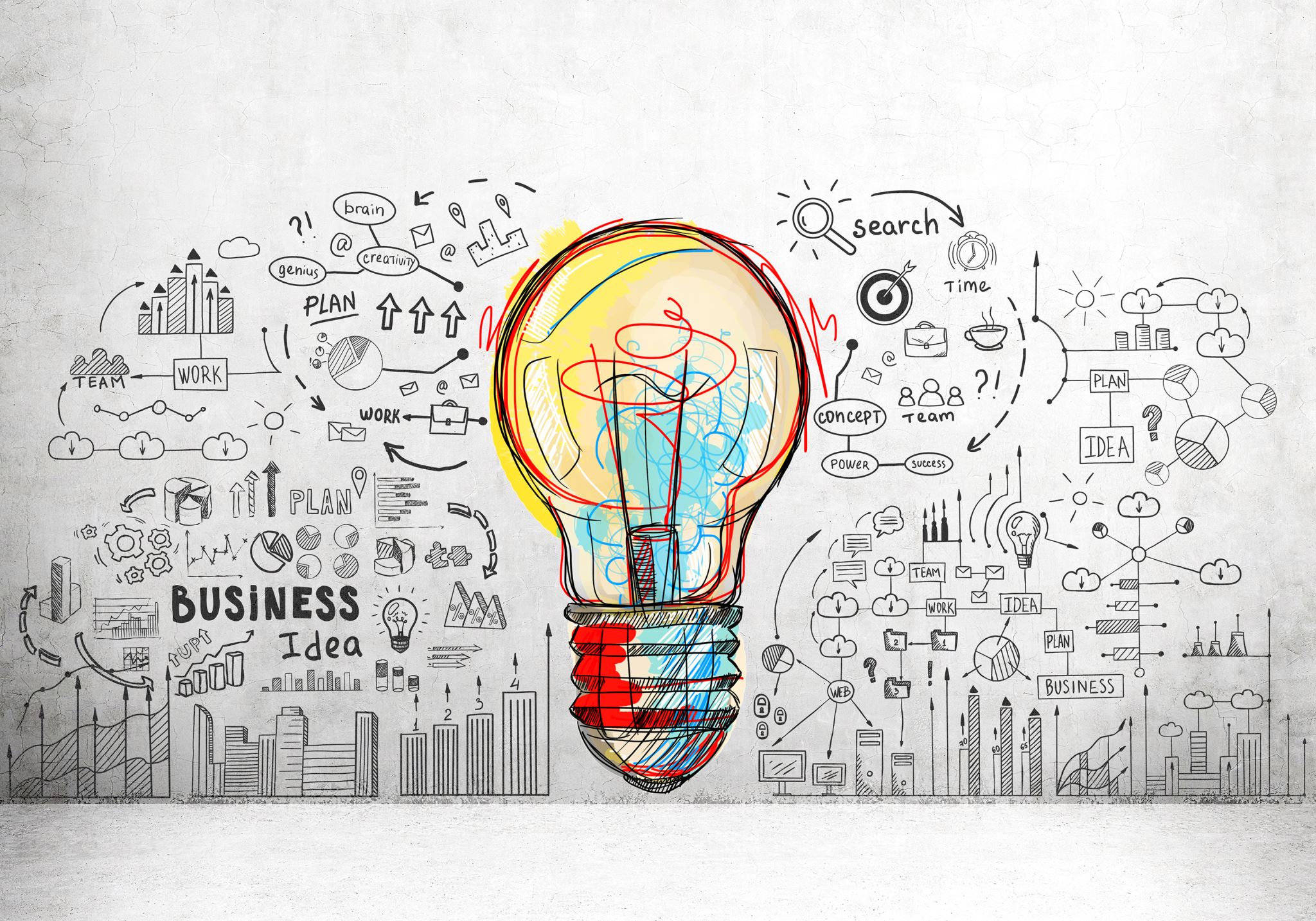 PRESENTACIÓN DE VUESTRO TRABAJO
TAMBIÉN SE VALORARÁN LOS VÍDEOS DE MANERA INDIVIDUAL Y SE REALIZARÁN PREGUNTAS SOBRE LOS MOTIVOS Y LAS CONSECUENCIAS DE LOS CAMBIOS QUE HAS INTRODUCIDO DENTRO DE TU FAMILIA.
AL FINAL DEL TODO CADA GRUPO DEBERÁ PRESENTAR AL RESTO DE LA CLASE SUS CONCLUSIONES.

ESTAS CONCLUSIONES HAN DE SER CONSENSUADAS Y TODOS LOS PARTICIPANTES DEBEN CONOCERLAS A FONO PORQUE SE LES PREGUNTARÁ.
FELICIDADES PORQUE SEGURO QUE HAS HECHO UN GRAN TRABAJO